The business cycleEmployment and unemployment Keynesian macro
Growth and fluctuations in U.S. real GDP since 1900
The blue trend line represents more or less what the Solow growth model is about: long run steady growth
Real GDP
in $b.

(log scale)
Similar to a previous slide but in natural logs
Now we’ll investigate the fluctuations—real GDP above and below trend
Log scales are
useful for variables that
grow over time.
A straight line means
a constant rate of growth
Time
Growth and fluctuations in U.S. real GDP since 1900
Not seen: when GDP turns down, unemployment of labor rises.
When GDP growth speeds up, unemployment falls
Mild recessions
Real GDP
in $b.

(log scale)
Time
The Business Cycle: a model of real GDP over time
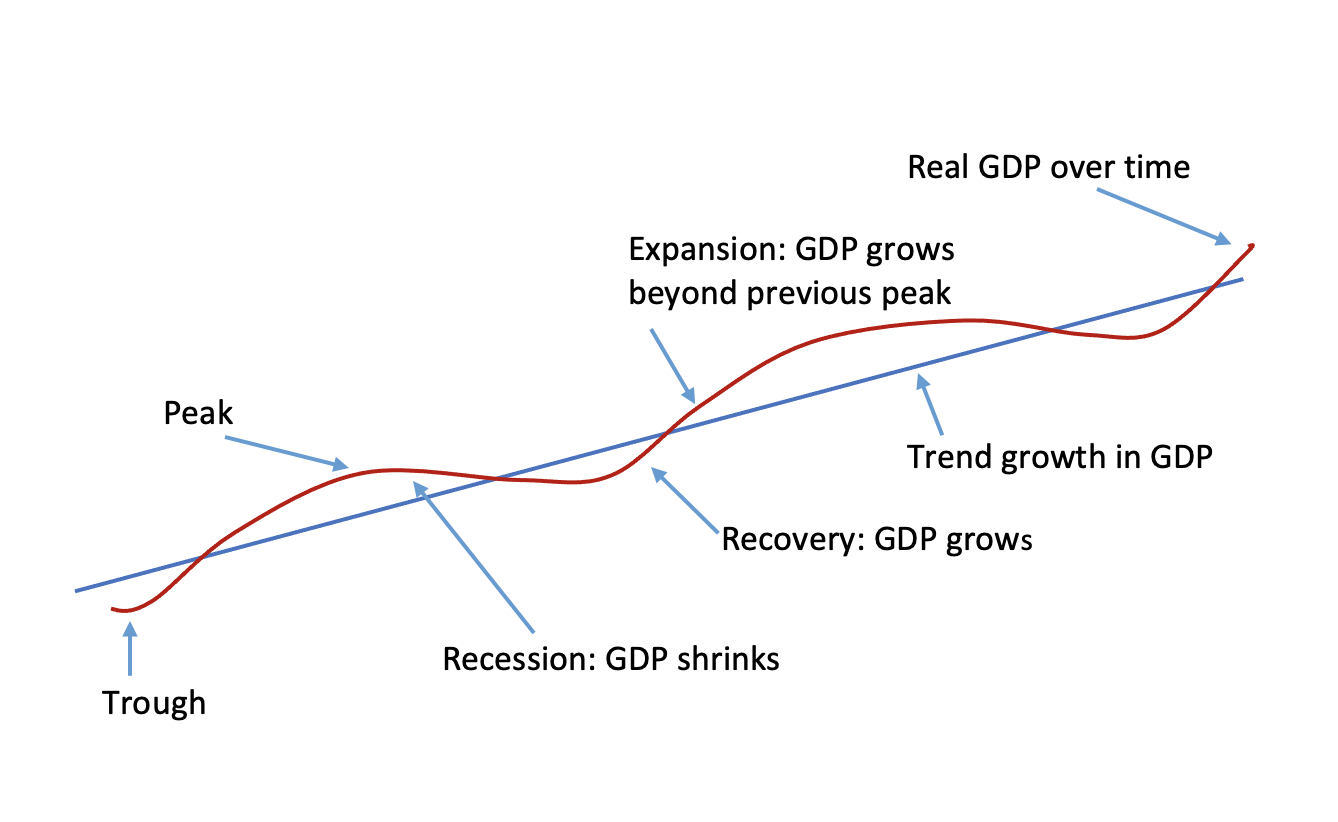 Unemployment rate falls
Unemployment grows
If we value both “living standards” and “security/stability”…
The trend growth represents rising average material living standards
When recessions are more frequent and deeper, insecurity is more prevalent. Recession means people lose jobs and incomes fall. Macro policy usually aims for infrequent and shallow recessions
More stability might imply slower overall trend growth: a tradeoff between “living standards” and “stability”
Models of the business cycle
Macroeconomic theory is controversial (more so than Micro)
“New Classicals” model recessions and unemployment as transitory. People misinterpret prices, or choose to leave the labor force, or experience productivity shocks from disasters or technical change. The economy is self-correcting from these shocks.
New Classicals (like Mankiw) generally see government policy toward the macroeconomy as counter-productive: messing up the inherent efficiency of markets
Keynesians model recessions as the consequence of demand shocks (usually) and coordination failure, with no immediate tendency to self-correct
Keynesians usually support active macro policy by central govts
In the U.S., both Trump & Biden admins had major Covid macro packages which were fundamentally Keynesian
We’ll start by looking at important business cycle outcomes: unemployment and employment
The EU, the UK and the US govts use similar methodology to track employment and unemploymentAttempting to measure “involuntary unemployment”
More or less “voluntarily” unemployed
Unemployed: did not work for money last week; looked for work in the last 4 weeks
Employed: worked ≥ an hour for money last week
BLS data, 2023
Definitions:
# Employed + # Unemployed ≡ Labor Force
“Not In the Labor Force”: not working, not looking
	--Some of these say they would like to work (in the U.S., about 5 m.) So it’s probably wrong to identify them as “voluntarily unemployed”
Within the employed, some (U.S. 4 m.) say they want to work full-time but can’t find full-time work
The unemployment rate ≡ (#U/Labor Force) x 100
	--US: 3.7% Dec 2023 (considered quite low but typical since 2016)
	--EU: 6.4% Nov 2023 (considered low: lowest since € introduced)
	--UK: 4.2% Aug-Oct 2023
The costs of unemployment
For economists, the main cost of unemployment is the lost GDP and corresponding lost income that is incurred when people who want to work can’t find jobs

In addition to that € sacrifice of goods and income, there are social costs—illness (physical and mental) divorce, crime, reduced subjective well-being—all these worsen when the U rate rises
Unemployment benefits
Economists generally don’t see these as a cost to the economy of unemployment (although financing the programs certainly costs money)
Instead, providing income to the unemployed, paid for by a tax shared by employers and workers, redistributes the costs of U
Essentially, insurance: you and your employer pay into the fund when things are good; if things go bad, you take out from the fund
Variability in benefits is the rule
EU: benefits vary widely among nations
Generally looser requirements about working prior to job loss than in US
Longer-term than US: up to ∞ in Belgium?!
Sweden & Finland have supplemental voluntary insurance system

US: benefits vary widely among states
You must have been working when job was lost to collect
Max 6 months of benefits unless a recession or natural disaster
Financed by tax on employment (+ Federal govt assistance at times)
Types of unemployment
Frictional	(always some of this)
“turnover U” or “search U”		short-run generally
It takes time for people to find the right job
Structural	(always some of this)
“mismatch U” (of skills & jobs)	long-run, potentially
As the structure of econ changes, some occupations shrink; some job losers can’t find jobs in growing sectors
Cyclical		(only in downturn)
arising from the business cycle: recession/slow growth
systemic: a general rise in the U rate
“Full employment” U rate: roughly, frictional+ structural U rates. Also known as “the natural rate” of U
How do economists model unemployment?
Good question
It’s a somewhat controversial area
We’ve already briefly seen the “classical,” market optimist, view
Not surprisingly, a market diagram
The labor marketHh are sellers; firms are buyers; P is the wage
The labor marketHh are sellers; firms are buyers; P is the wage
These people are not working because the wage is not high enough. Generally considered VOLUNTARILY U.
No unemployment here
Employment
Unemployment is a surplus of labor: At the going wage, Ls > Ld
In the supply and demand model, this only happens if the wage is above the market equilibrium.
Otherwise Ls = Ld, no involuntary unemployment
Why might wage be above the market level?We could call this high and sticky wages
Policy implication: eliminate min wage, discourage unions, cut regulations, reduce social benefits
Classicals would citeall these
Minimum wage laws: government enforces a price floor, surplus results
Unions: through collective action, unions attain a high wage; surplus results
Regulations on business that increase cost of hiring*
Generous social safety net that leads workers to ask for wages above equilibrium* 
	(*not exactly a labor surplus, but result is similar: less L hired)
The Keynesian responseby Keynes and later Keynesians
There could be good reasons for wage stickiness above the equilibrium level  See next slide
Even if wages fell, employment might not increase  Lower wages (falling income) could trigger lower demand for goods
The cause of U is lack of demand for goods. Firms can’t sell their goods, so they hire fewer workers
The solution must fit the cause
The efficiency wage theory1970s on
Firms may benefit from high wages and if so will refrain from cutting wages even when there is unemployment
--Firms face less turnover (costly) if the wage is high
--Workers receiving high wages contribute more effort
--A high wage attracts a better quality pool of applicants

Keynes argued that workers dislike nominal wage cuts
Norms may prevent wage cuts: seen as unfair
Keynes rejected the market account of unemployment
Instead he conceived of a demand-driven model to explain the business cycle
A disequilibrium in the system is resolved by GDP moving UP (an expansion in the business cycle) or DOWN (a recession or downturn)
Classicals generally assume GDP stays at its full employment level (aside from brief deviations)
For Keynes, low employment could be an equilibrium
Coming up after the               break:
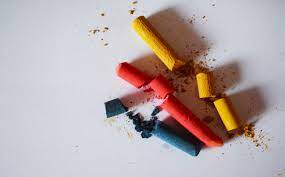 Instead of the Classical picture
This!
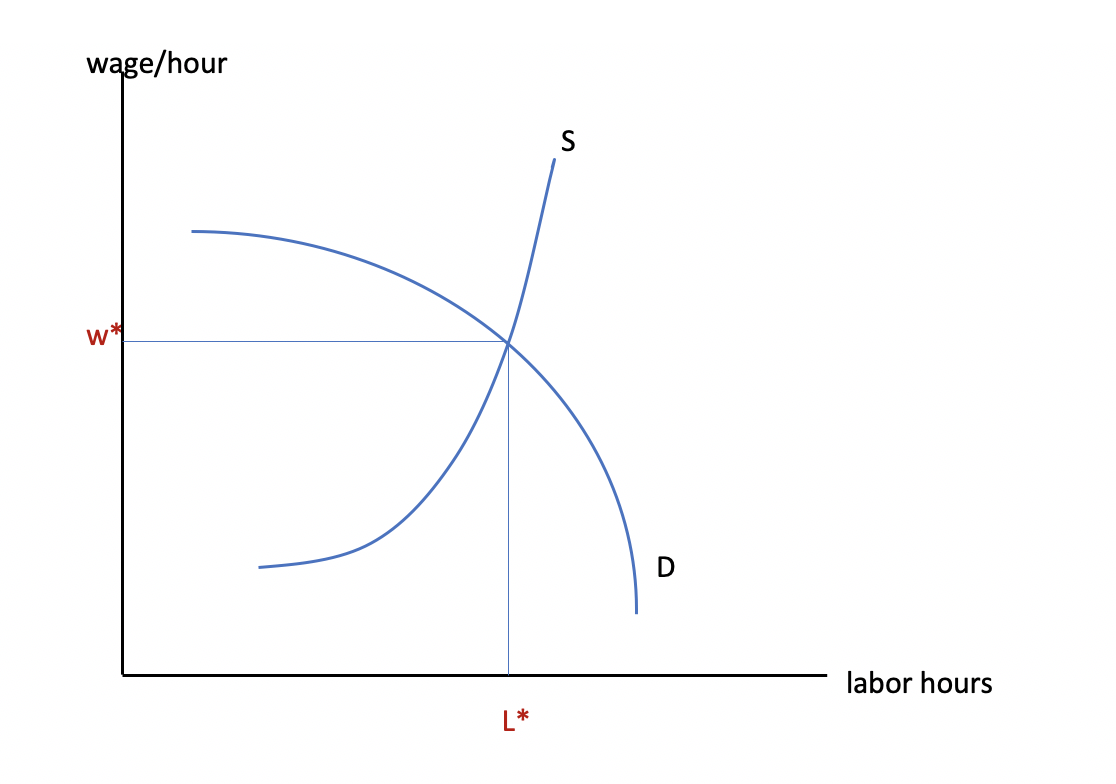 The Keynesian modelSome definitions/reminders to start off with
Y is real GDP. It’s what we will solve for in this model.

Y also stands for (real) income
Because producing GDP creates an equal level of income (circular flow)
Ye  refers to equilibrium GDP/Income

Yf is “full-employment real GDP”: the target or ideal, not always reached

We can categorize all of GDP as various kinds of spending (or expenditure)
				Y ≡ C + I + G + NX
No matter if Y is high or low, we can always divide it up into these spending categories
New concept: planned expenditure E
E ≡ Planned C + I + G + NX
Recognizing that plans are not always fulfilled 
Only for convenience, we sometimes assume hh can always spend what they planned. But we assume that firms’ investment spending may fall short of or exceed planned levels
So we’re creating a contrast between ACTUAL C + I + G + NX and PLANNED C + I + G + NX
The equilibrium condition in the model is Y = E
meaning “Actual output is the same as planned output” 
Equilibrium does not mean “ideal.” It means “at rest.”
Now we have to model planned spending
Consumption is the biggest type of spending in most economies
Keynes argued that the most powerful determinant of a household’s consumption is their income
Also true for the economy as a whole 		Y is income here
The Keynesian consumption function:  C = a + bY
C is a function of a constant (a) + a fraction (b) of real income
This nice simple functional form does well in empirical studies
Example: C = 60 + .8Y
‘b’ is called The Marginal Propensity to Consume; b = ∆C/∆Y
 mpc varies widely among economies
The consumption function
Real consumption spending
C
Slope = .8 = mpc
60
Y (real income)
We have another 2-d model, so only 2 variables shown
Lots of other things can affect C besides Y
Such as consumer confidence, wealth (rather than income), the distribution of income, interest rates (if hh borrow to consume), taxes and transfers, and more
But we will hold all those constant (ceteris paribus) until we decide to shock them ⚡️
Now we’ll add Investment
Why?
Investment pays off in the future, once new capital is in place and contributing to higher production.

Firms are not looking at the present to make investment decisions, but at the future.

The uncertainty makes investment particularly volatile. Much more so than consumption.
Usually I is modeled as a constant: 	I = 120
But we could write it as a fn of Y like C: 	I = 30 + .1Y

		Real Investment spending as a constant 
		   
		   I

                                     I = 120
Keynes used the term “animal spirits” to decribe the swings in business confidence
Y
The expenditure function with both C & Ifor now, we’re leaving aside G and NX
Expenditure
E = C + I
Add C = 60 + .8Y
 and 
I = 120
 vertically
 E = 180 + .8Y
Slope = .8
Intercept = 180
Y (real income)
A useful if perplexing graphical devicethe 45˚  line
Y (real GDP)
Y ≡ Y
The 45˚ line expresses the
identity GDP ≡ Income.

The economy must always be on the 45˚ line, in or out of equilibrium

So it’s a kind of graphical anchor
45˚
Y (real income)
Add (planned) Expenditure to the picture
Y (real GDP)
and expenditure
Y ≡ Y
(Planned) E = C + I
45˚
Y (real income)
Ye
Equilibrium means actual output Y = planned expenditure. Plans are fulfilled. No reason for change!
These 2 equal only at equilibrium
Y (real GDP)
and expenditure
Y actual GDP
(Planned) E on GDP
45˚
Y (real income)
Ye
What if GDP is higher than equilibrium at Y1??
Y ≡ Y
Y1 > E1
Y (real GDP)
and expenditure
(Planned) E on GDP
Y1 > E1
Unsold goods;
Inventories ↑;
Firms cut prod;
Y falls towards Ye
45˚
Y (real income)
Equil. Ye
Y1
What if GDP is lower than equilibrium at Y2??
Y ≡ Y
Y1 > E1
Y (real GDP)
and expenditure
(Planned) E on GDP
E2  >  Ys
E2  > Y2
Shortage of goods
Inventories ↓;
Firms raise prod;
Y rises towards Ye
45˚
Y (real income)
Y2
Equil. Ye
Let’s solve the model
E = C + I
E = 60 + .8Y + 120
Equilibrium condition: Y = E
Solve for Y
Let’s solve the model
Equilibrium condition: Y = E
E = C + I

180 + .8Y = Y
.2Y = 180
Ye = 180/.2 = 900	equilibrium GDP: where the economy 					comes to rest
We’ll shift attention to income for a minuteDoing this allows us to draw a contrast with Classical macro
In our simplified economy, with no government and no foreign trade, the only thing people do with their income is spend it on consumer goods, or save it.
Y (as income) ≡ C + S
Y (as GDP) = (planned) C + I 		at equilibrium
SO
C + S = C + I 						saving = planned
 					    S = I		investment at equil.
We have two ways of expressing equilibrium in the simple version of the model
Y = E	
S = I	
Both based on the idea that plans are being fulfilled

S is the amount people AREN’T spending on consumer goods
What’s happening to that unpurchased GDP?
In equilibrium, firms are buying exactly that much to add to their capital stock (investing)
Savings = Investment equilibrium
S, I
S

I
Ye
Y
Solving the model algebraically using S = I
Warning: keep in mind that this equality only holds true in the absence of government and foreign trade, in the simplest model
Given that Consumption = 60 + .8Y
And that C + S must = Y
What is the Saving function?
That is, S as a function of Y?

Find the function (equation) and use S = I to find equilibrium Y
Solving with S = I
S ≡ Y – C
S function = Y – (60 + .8Y)
S = -60 + .2Y			Saving is a function of income

S = I					Now find equilibrium GDP again
-60 + .2y = 120
.2Y = 180
Y = 180/.2 = 900 			Same answer, luckily
What about S & I in disequilibrium?
If savings is higher than planned I, there’s a shortfall of demand for goods
Accumulating inventories lead firms to cut production

**Now comes the key, distinctive element of this model** 

When firms cut GDP, income falls too
And people save less money, basically because they’re poorer
Equilibrium is reached when their savings have shrunk to = investment
Along the way, GDP fell!
It’s a key point, because it provides a mechanism to explain the business cycle: GDP falling and rising
Time for oranges
Reminder on coordination failure
Reasonable behavior on the individual level
Leading to unfavorable, inefficient outcomes on the group/macro level
This is one example
Shock the savings function: from .2Y to .3Y
I = 120
S = -60 + .3Y
S = I
-60 + .3Y = 120
.3Y = 180
Y = 600

Big change in Y!
Savings = Investment equilibrium
S’
S, I
S

I
600             900
Y
Shock the savings function: from .2Y to .3Y
I = 120
S = -60 + .3Y
S = I
-60 + .3Y = 120
.3Y = 180
Y = 600

Big change in Y!
But let’s check again what happened to the  € value of savings

S = -60 + .3Y
S = -60 + .3(600)
S = 120

(Again, S = I)
The Paradox of ThriftA famous result in this modelOnly literally true in the simplest versionBut contains an important insight
Savings rate = .2	
Total savings was 120

Lower savings rate, more consumer demand, more GDP
Savings rate = .3
Total savings is 120

Higher savings rate, less consumer demand, less GDP
Higher saving in the Keynesian crossSame shock. Mpc now = .7
Y (real GDP)
and expenditure
Y ≡ Y
(Planned) E = C + I
Planned E’ = C’ + I
45˚
Y (real income)
600        900
We will compare a second view of the S/Investment equality to this one
The classical understanding of saving and investment
Market optimistic
A market model
Old-fashioned name: the loanable funds market
How does it express a different view of the economy?
The Loanable Funds MarketThe classical model of howsavings and investment are equalized
Interest rate
Households save more as the i.r. increases
Savings
i.r.
Firms borrow and invest less as the i.r. increases
Investment
Savings and Investment
S = I
The Loanable Funds MarketThe classical model of howsavings and investment are equalized
Interest rate
Savings
What if savings rises, as before?

Temporary surplus; i.r. falls; firms borrow more; saving retreats;
S=I once again
S'
i.r.
Investment
Oranges again
Savings and Investment
S=I   S’=I’
How are these treatments different?
Classical approach: imbalance resolved by a change in price (the interest rate)
Income, GDP implicitly held constant
Keynes said: It’s ridiculous to hold income constant!
Because income is the main determinant of saving
Keynesian approach: income allowed to vary
Imbalance resolved by GDP changing
What about saving and investment ] in Solow vs. K cross?
Solow: Classical. Higher saving reduces consumption (it must) but also automatically increases investment by the same amount
GDP just shifts from C toward more I (and capital ↑ => Y ↑ in LR)

K cross: higher saving reduces consumption
But investment does not automatically fill that gap
Firms invest if they expect profits, and what if conditions are looking unfavorable?
“Animal spirits” may keep I low. GDP falls. (A recession)
Different models, different preoccupations
Solow: it is long run growth (based on K accumulation) 
Assumes  full employment
Ignores short-run demand-driven fluctuations in GDP and employment; assumes I rises to meet S
Keynes: it is the short-run business cycle, recession, changes in GDP
He wants to explain unemployment, not assume it away
I is volatile: let’s see what the consequences are
Now we can add back in G and NX
The usual assumption is that Govt spending and Exports are constants (like I), while Imports are a positive fn of Y
	for example,
G = 100
X = 80
Im = .05Y	  and remember Im has a negative sign
Why are I, G and X constants? (and M is not?)
Their main influence is not Y

C: Y is the most important driver
I: business confidence, interest rates, new technology
G: the political process
X: foreign income, not this country’s income
But Imports Im are likely to be driven by home country’s Y
The whole expenditure function
Expenditure
GDP
E = C + I + G + NX
Slope = .75
Equation of the E line:
E = 360 + .75Y
Intercept = 360
Y (real income)
Solve for Y in the complete model
C = 60 + .8Y
I = 120
G = 100
X = 80
Im = .05Y

Start with Y = E again
Add up the 5 elements on the right-hand side
Y = E
Y = C + I + G + NX
Y = 60 + .8Y + 120 + 100 + 80 - .05Y
Y = 360 + .75Y			equation of the E line
.25Y = 360
Y = 360/.25 = 1440
Suppose there’s a shock: an exciting technological innovation causes investment to rise by 10
E’ = C + I’ + G + NX
Expenditure
and GDP
E = C + I + G + NX
New equation of the E line:
E = 370 + .75Y

 Solve for Ye’
New intercept = 370
Intercept = 360
Ye = 1440    Ye’
Y (real income)
Investment rose by 10GDP rose by 40
E’ = C + I’ + G + NX
Expenditure
and GDP
E = C + I + G + NX
New equation of the E line:
E = 370 + .75Y

 Solve for Ye’
New intercept = 370
Intercept = 360
Y (real income)
Ye = 1440    1480
The multiplier (k)
Investment rose by 10; GDP rose by 40
The multiplier = ∆Y/∆I = 40/10 = 4
As GDP starts to increase, new income is created
Then hh spend .8 of that income on new consumer goods (and .05 flies away to imports)
And GDP rises more until the process winds down 
Never-fail formula: k = 1/(1 – slope of E)
The multiplier is a consequence of the circularity of the macroeconomy
New production creates new income
New income leads to new consumer spending
New consumer spending leads firms to produce more
Similar process (downward) with a negative shock
The multiplier helps explain how modest shocks can result in major GDP changes
One last concept: Potential GDP or Yf
GDP in the macroeconomy is a case where “equilibrium” does not mean “optimality”
If confidence is low or people are very thrifty (Japan looking at you!) GDP can come to rest at a low-level equilibrium)
When GDP is low, unemployment tends to be high: if this is the case, there’s a lot of social strain
Potential GDP is the GDP target: the level of output where all resources are fully employed
Especially labor: low unemployment
The Keynesian Cross model
Shocks consist of changes in demand by various actors: hh, firms, government, foreigners
Shocks lead to changes in production: QUANTITY of GDP
PRICES are assumed fixed
The point of the model is to understand the business cycle: GDP rising above trend, or GDP shrinking